Proposta sito I Go MILS
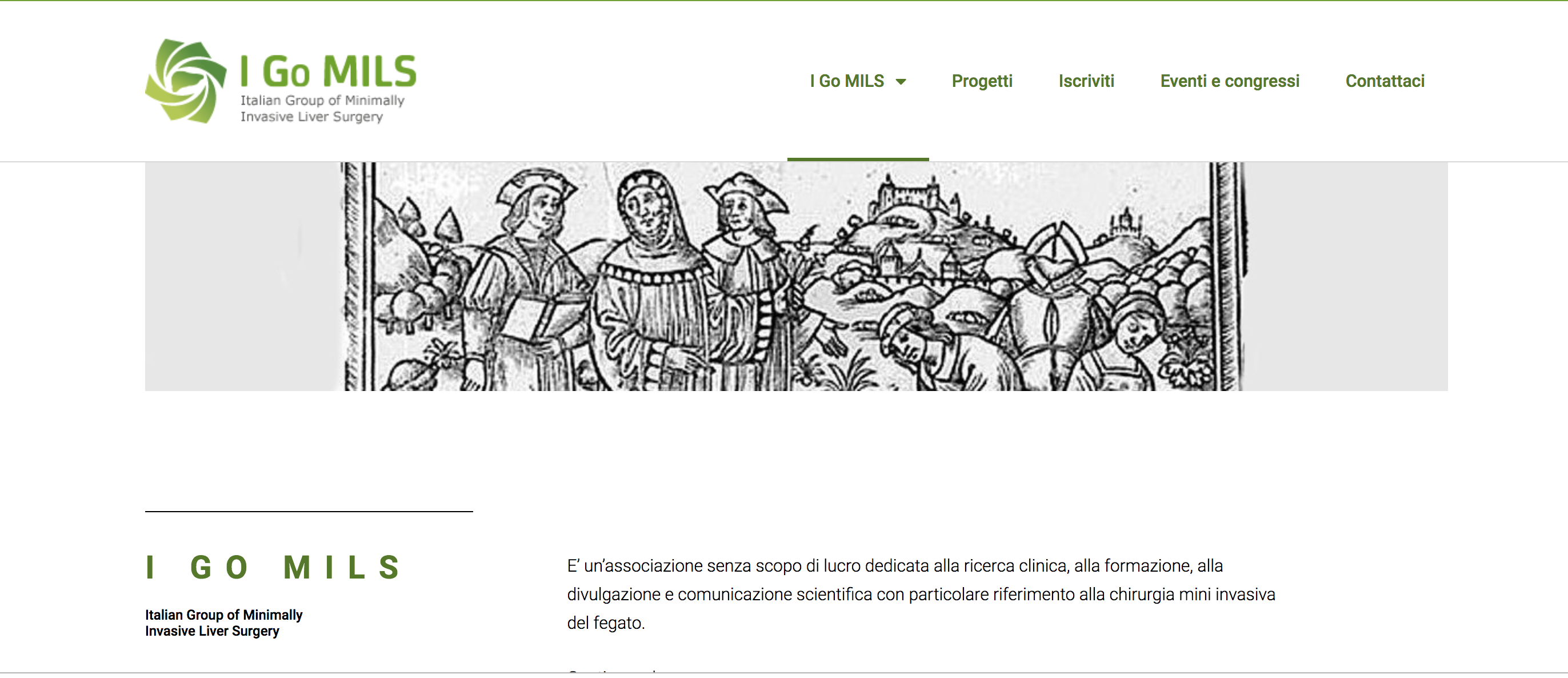 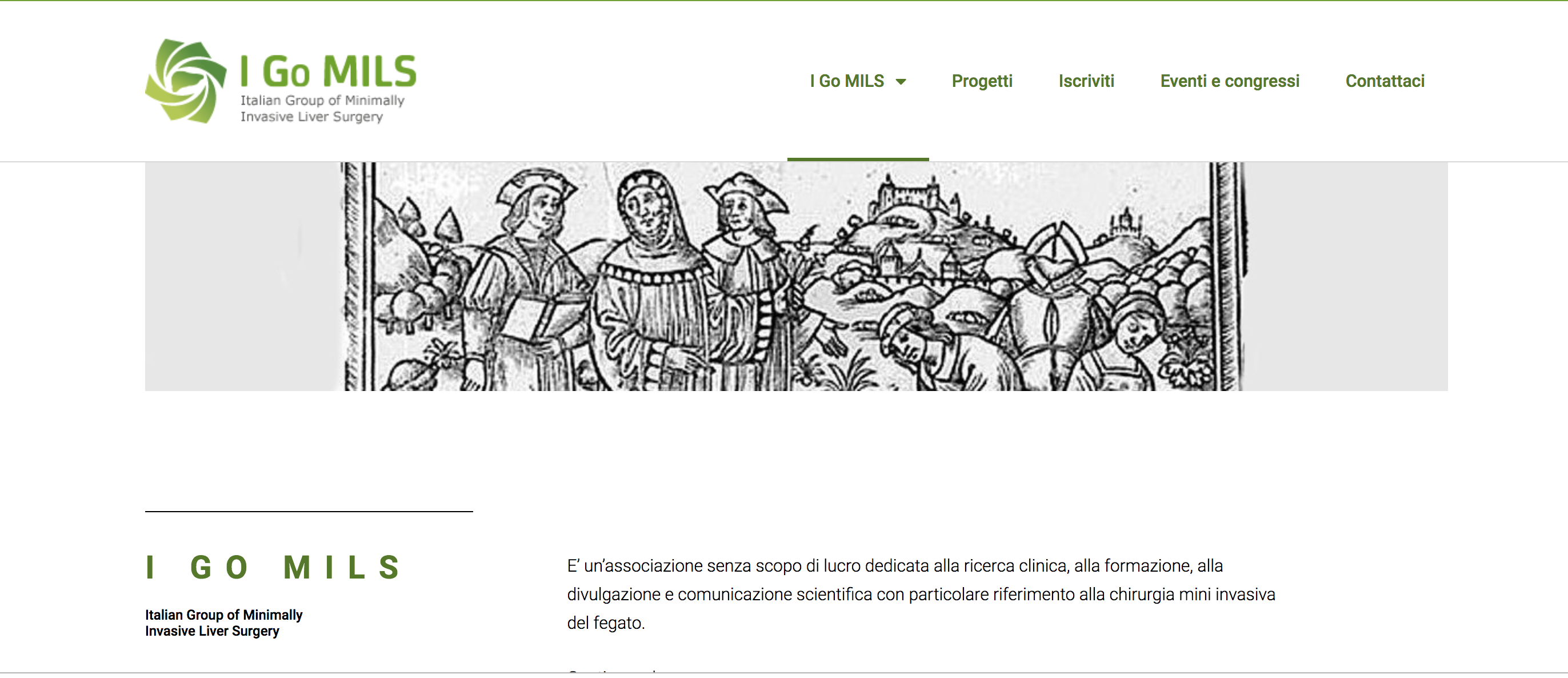 Mission & Vision

Statuto (aggiornato)

Consiglio Direttivo ( passati e presenti)

Redazione

Elenco Centri ( Magari divisi per Regione con cartina) iframe mappa |voce di menu da riportare in progetti

Modulistica | form compilabile online
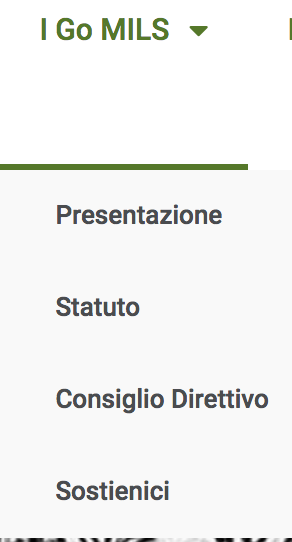 Top menuI Go MILS | Il Registro  |  La Scuola  | Progetti | Multimedia | Eventi | Iscriviti | Contattaci | Partners
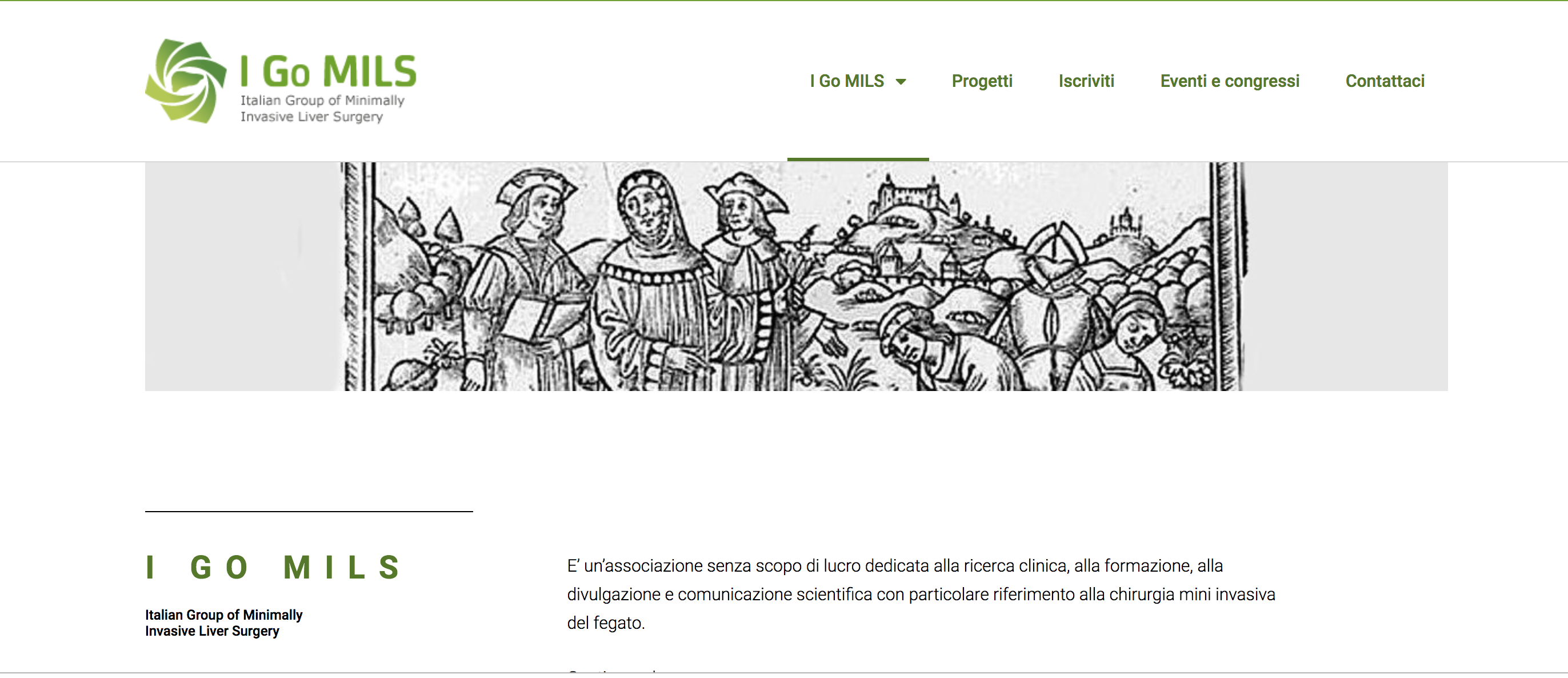 La Scuola
Presidente
Centri
Programma
Edizioni Precedenti 
Chirurghi diplomati 
Iscriviti

Eventi
Eventi I Go MILS LINK dell’evento (prossimo evento in evidenza sulla pagina principale)
Prossime Sessioni I Go MILS Link dell’evento
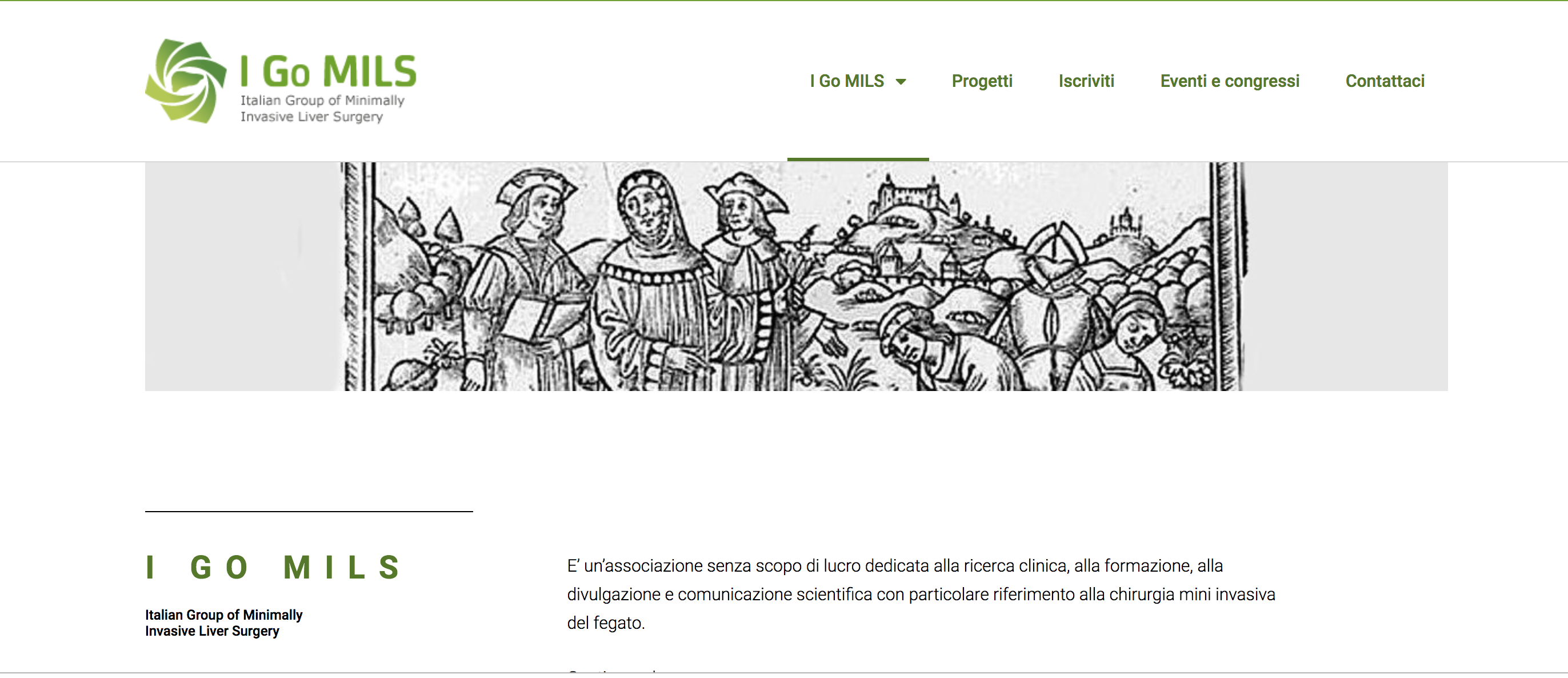 [Membership overview ( JR member/senior member?)
Modulo di iscrizione
[Costi
[Benefici
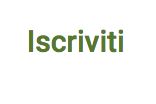 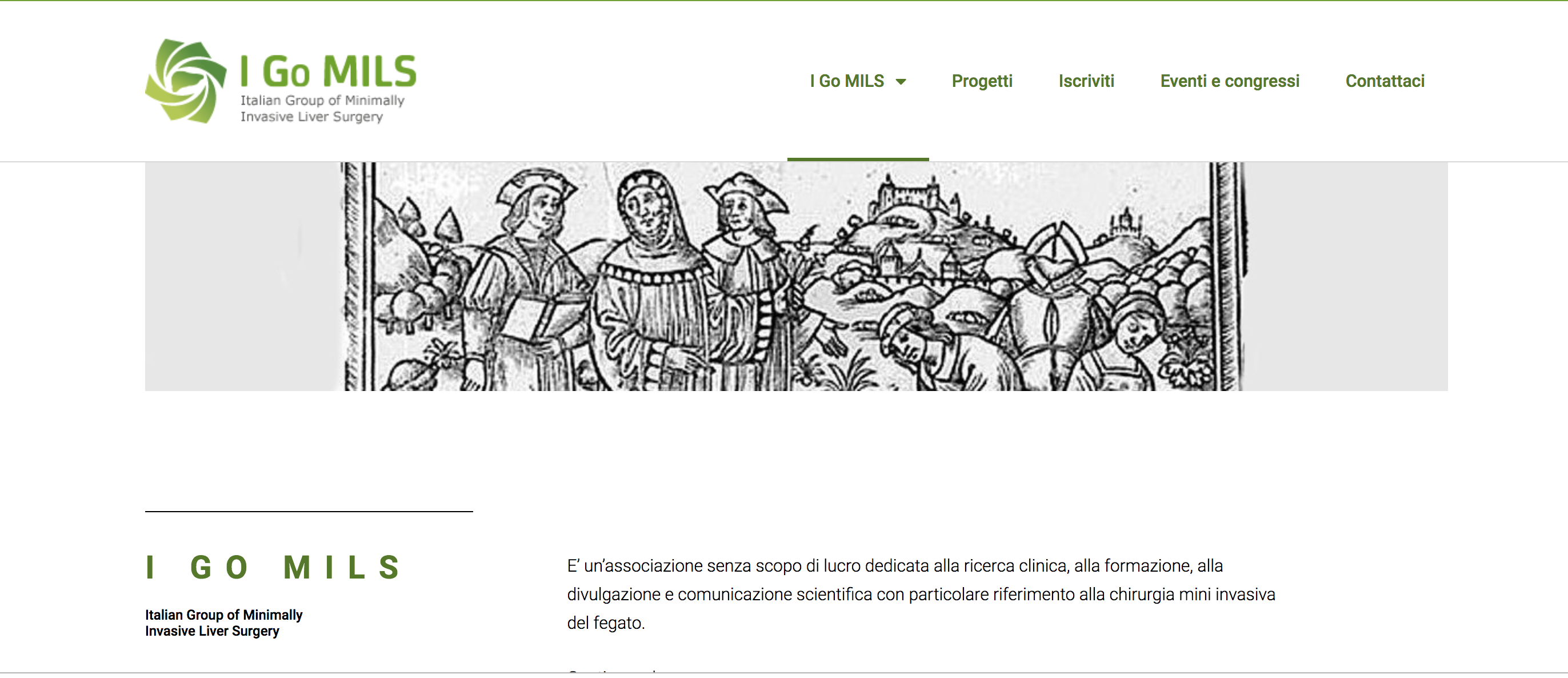 Overview

Pubblicazioni I GO MILS “registry-based”

Studi in corso

Proponi uno studio I Go MILS (Regolamento-Iter- Modulistica)

Linee Guida consenus Internazionali
Progetti
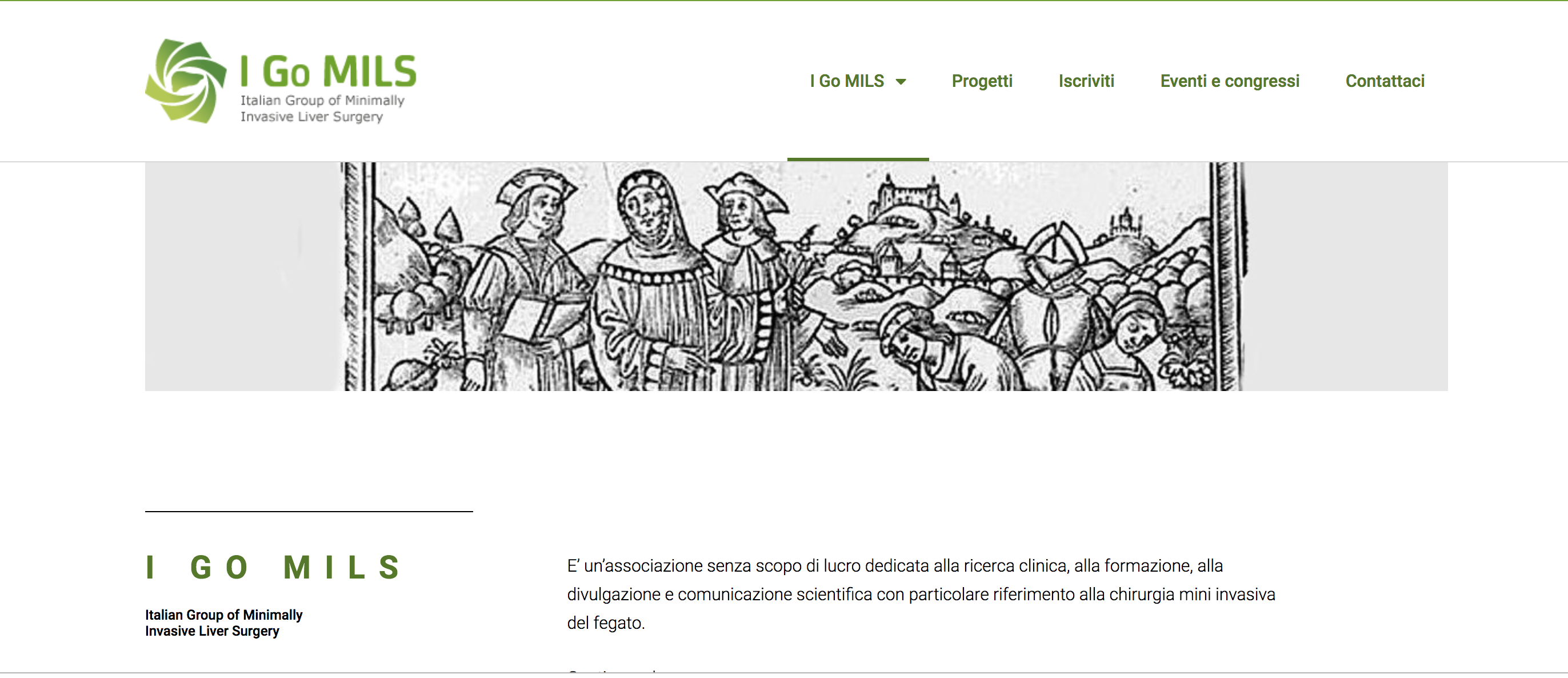 Videoteca
	youtube gallery filtrabile con ricerca testuale 
Es Tag: Tip and tricks
Es Tag: Per tipo di procedura
Es Tag: Per autore

Letture e Commenti degli esperti ( ppt – video – audio )

Letteratura 

Cerca un esperto → Registro (Spostare in ...
Multimedia
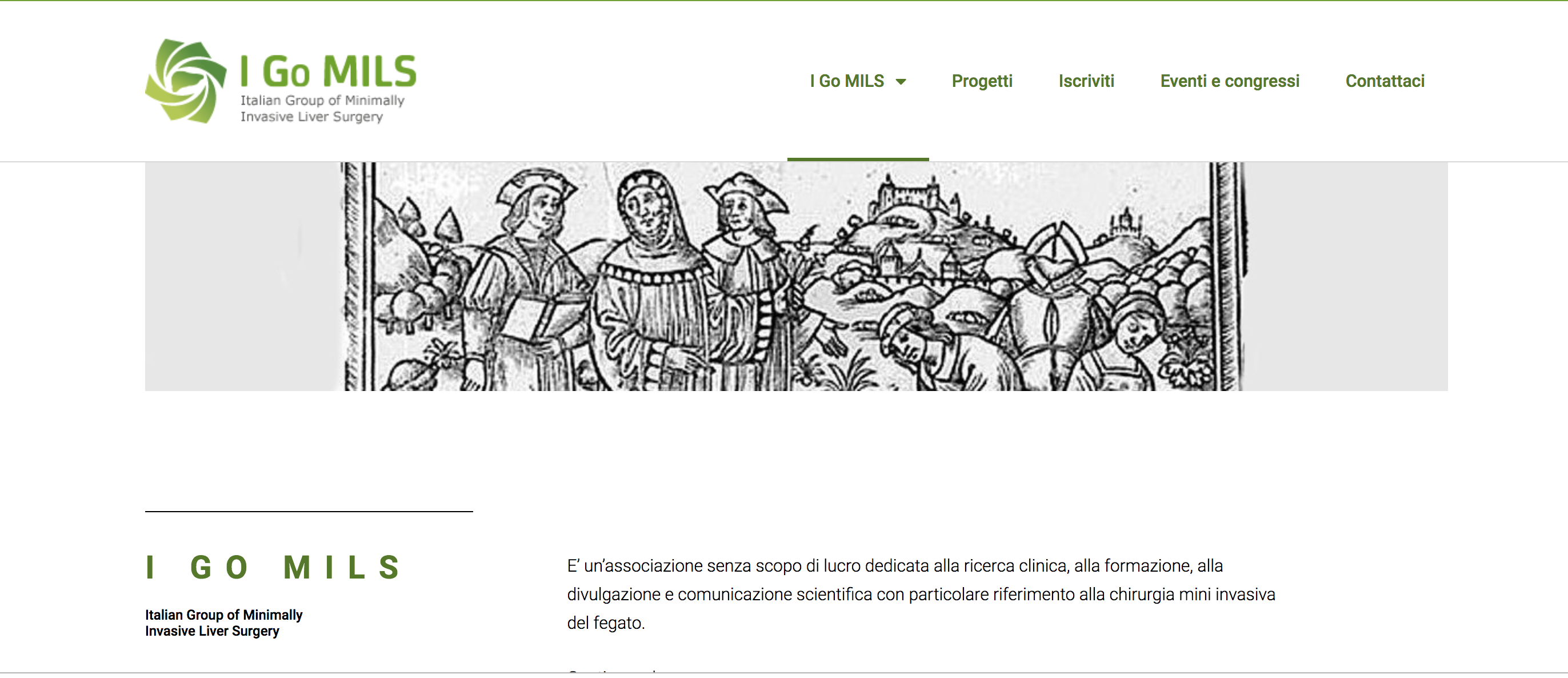 Società Scientifiche collegate (SIC, ACOI,SICO, ILLS, etc con link)
Logo nome link
Partners
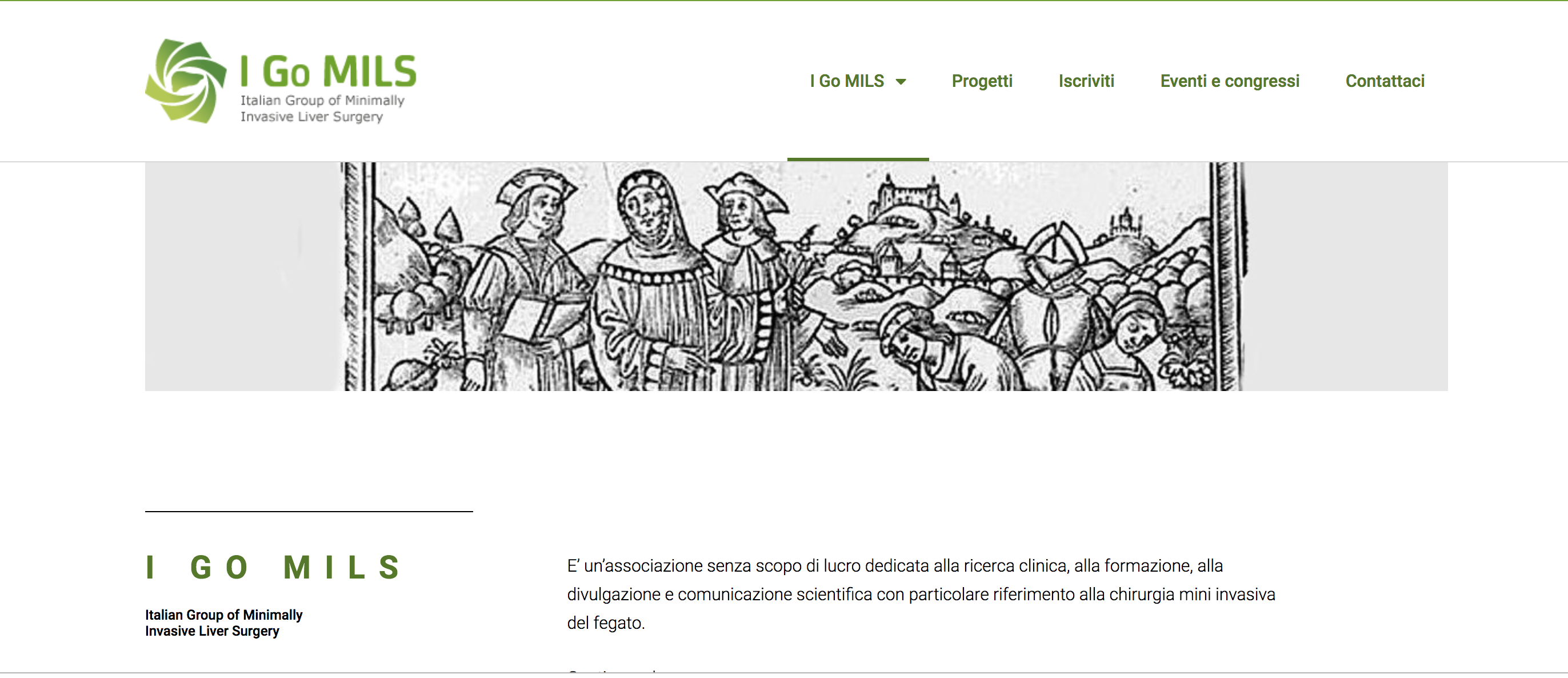 Archivio |Cat article NEWS

Link x Edizione corrente
News letter
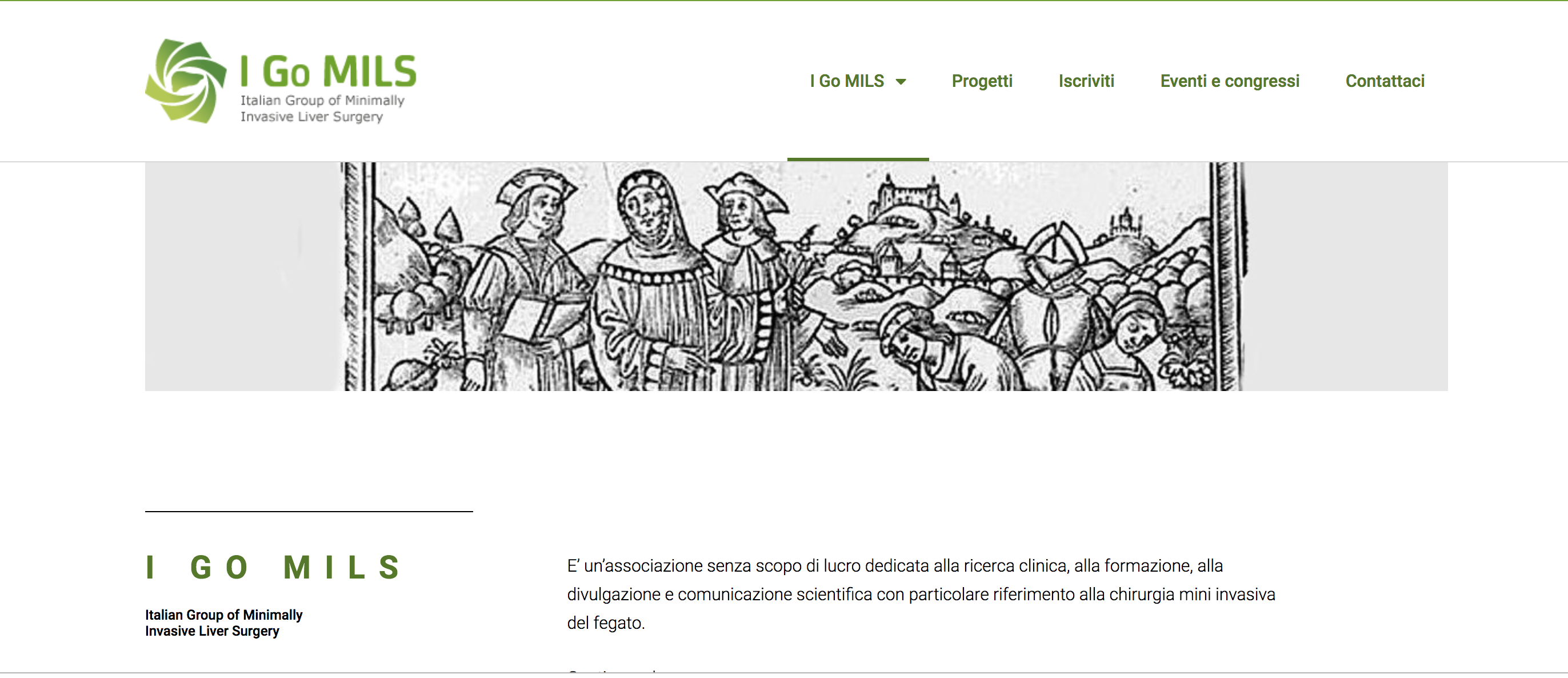 Baxter
MedTronic
Olympus

Logo |Testo | link
Sponsor
Footer all
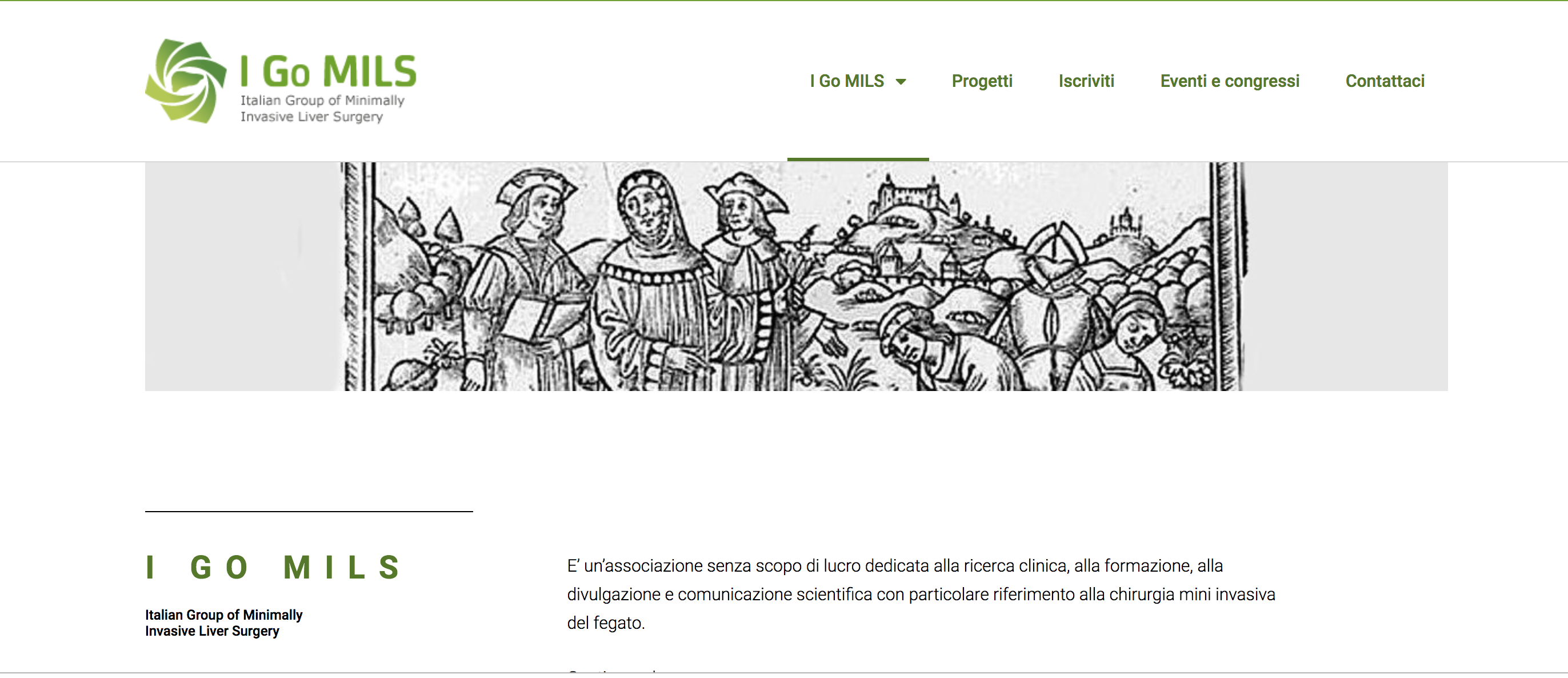 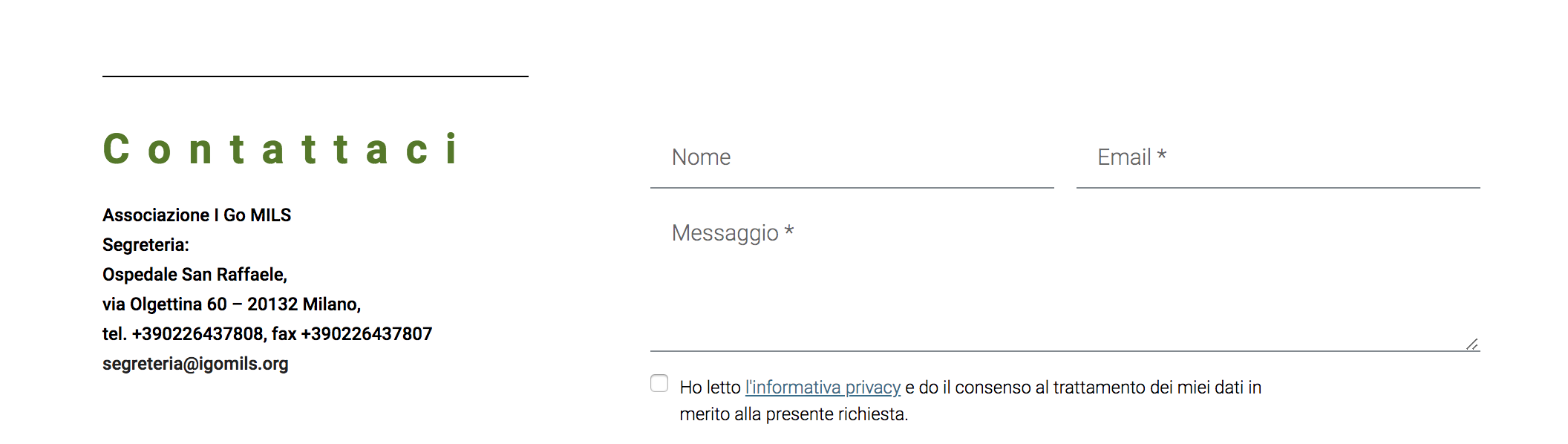 Appunti
Banner che scorre con foto, eventi, video del mese, lettura del mese, journal club, pubblicazioni I Go MILS, relevant Pubblication,sponsor. SLIDESHOW HEADER

Verifica Sede legale e correttezza info